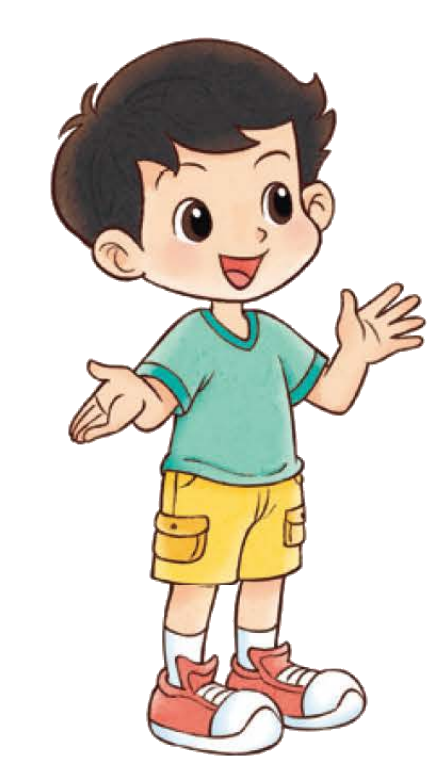 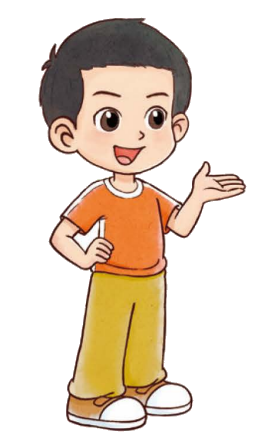 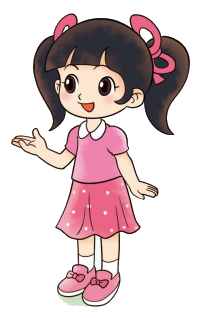 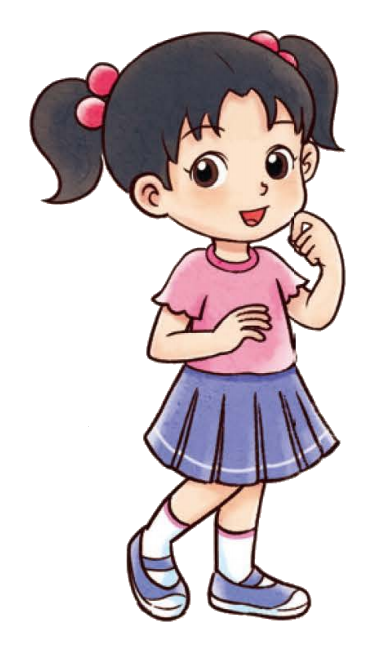 一年级上册  第三单元  整理与分类
一起来分类
[Speaker Notes: 课题页，时长3-4秒左右，如果是本课的试一试，则在课题后面加上“试一试”]
把书本分成两类，说一说你是怎么分的。
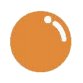 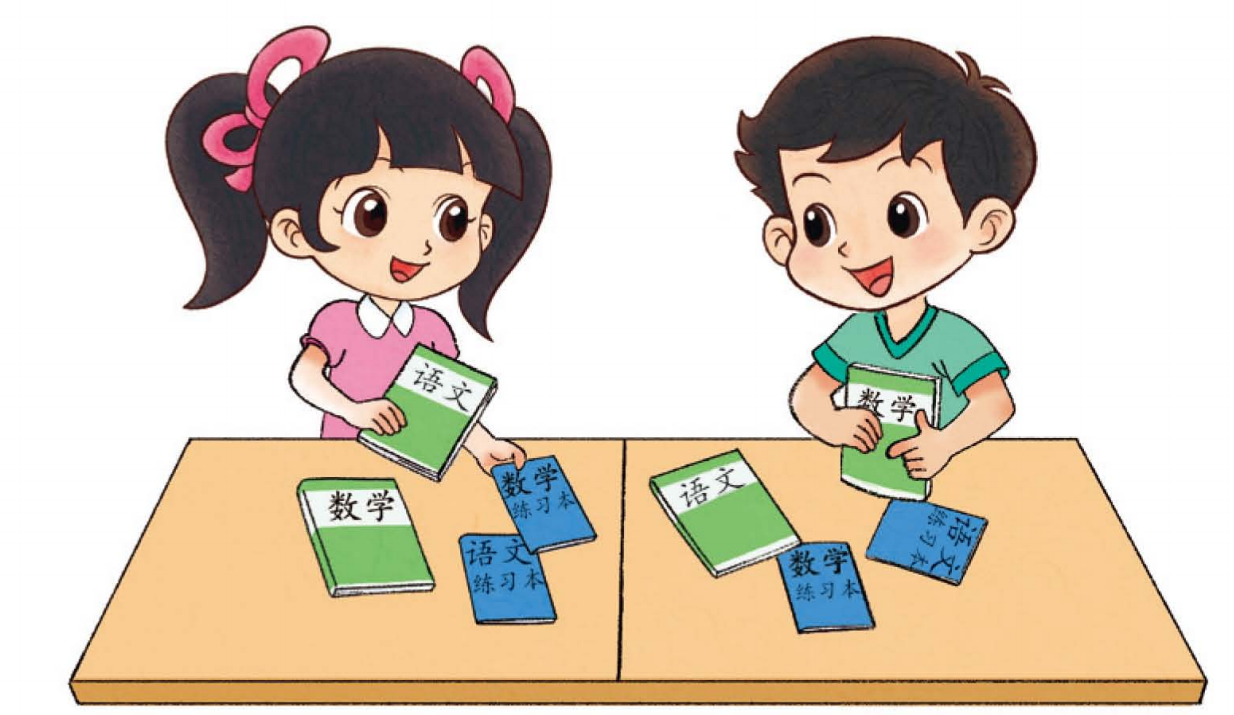 把书本分成两类，说一说你是怎么分的。
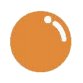 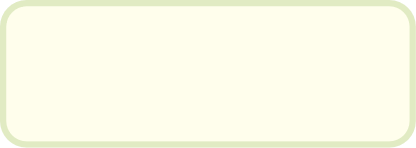 练习本分为一类。
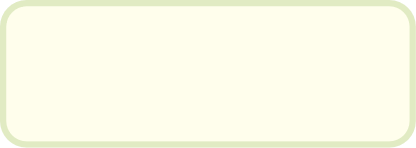 数学书和数学
练习本为一类。
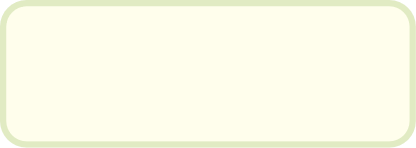 书分为一类。
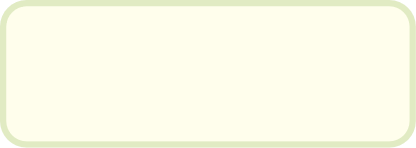 语文书和语文
练习本为一类。
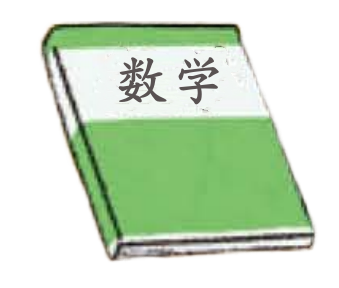 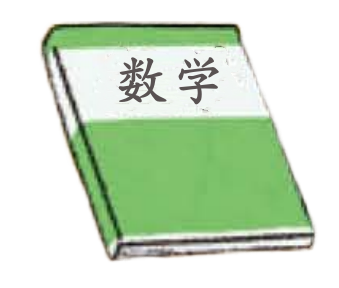 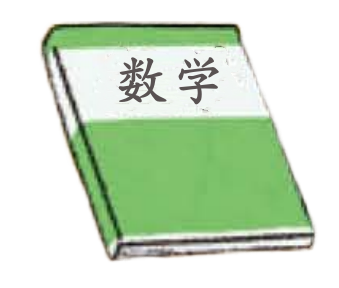 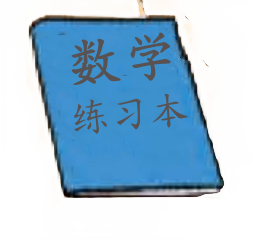 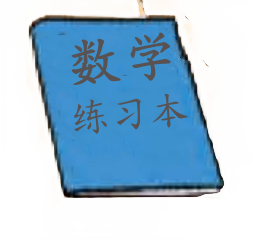 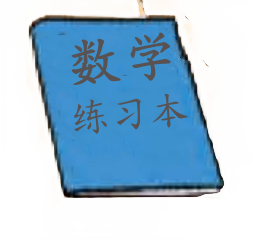 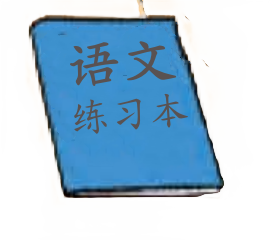 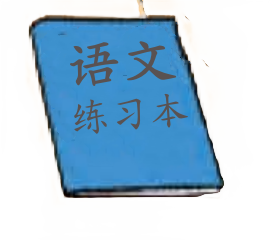 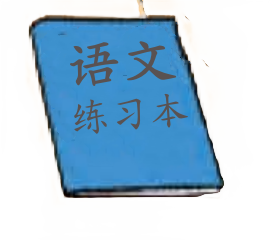 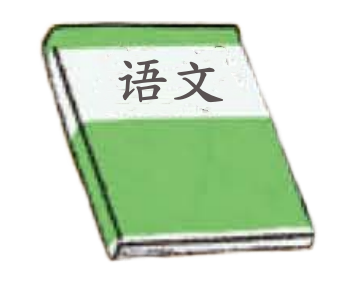 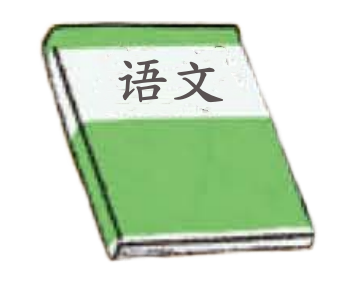 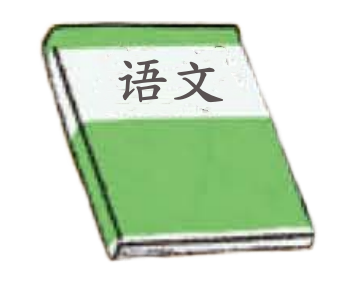 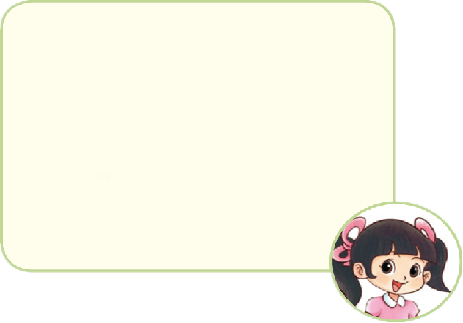 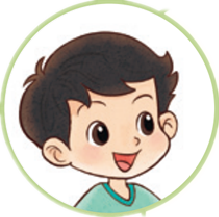 把笔袋里的笔分成两类，说一说你是怎么分的。
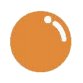 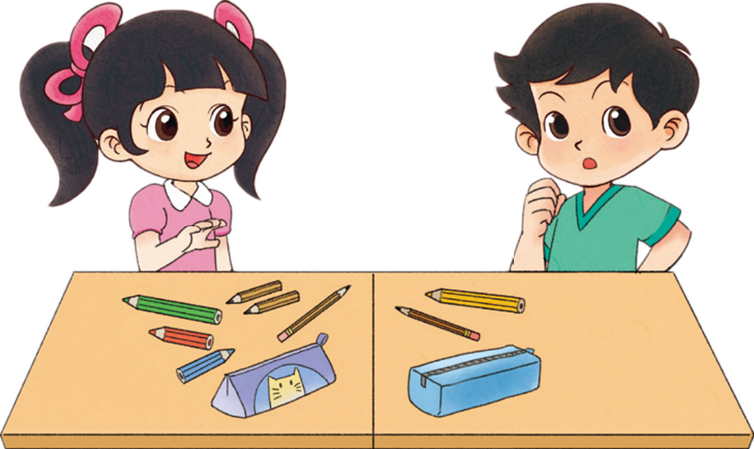 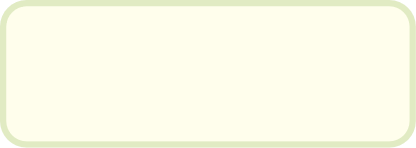 把笔袋里的笔分成两类，说一说你是怎么分的。
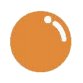 还可以……
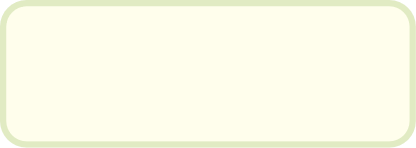 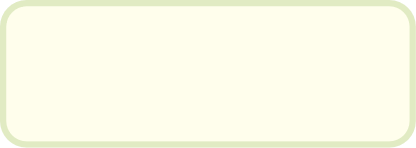 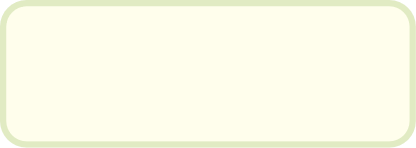 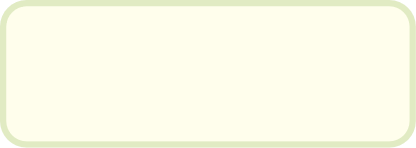 不带橡皮的分为一类。
带橡皮的分为一类。
铅笔分为一类。
彩笔分为一类。
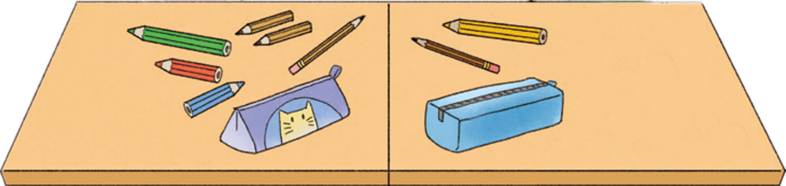 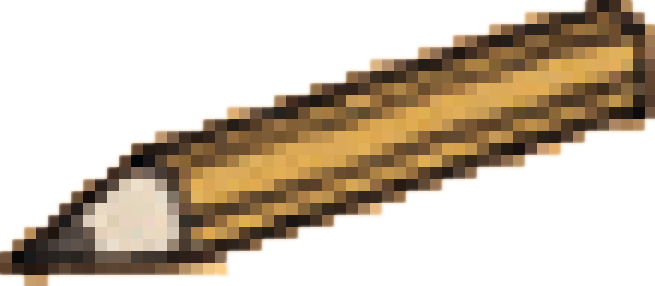 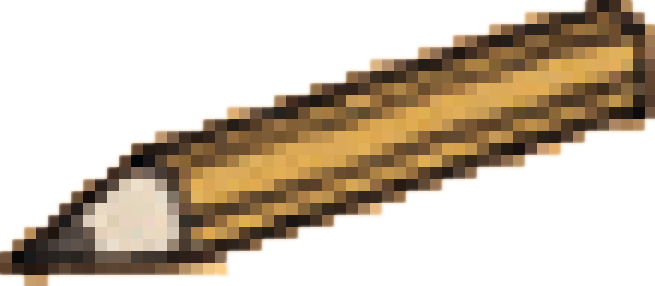 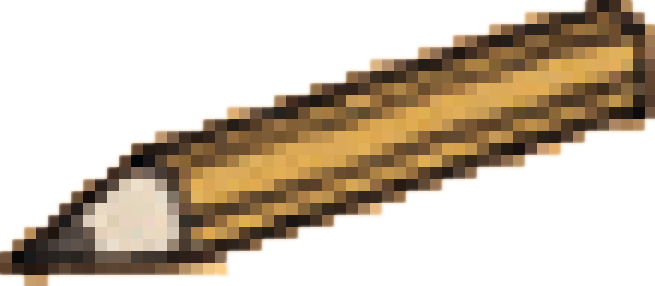 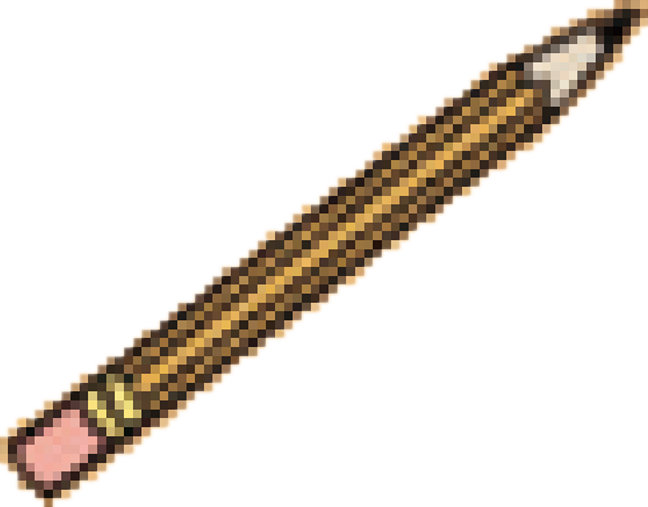 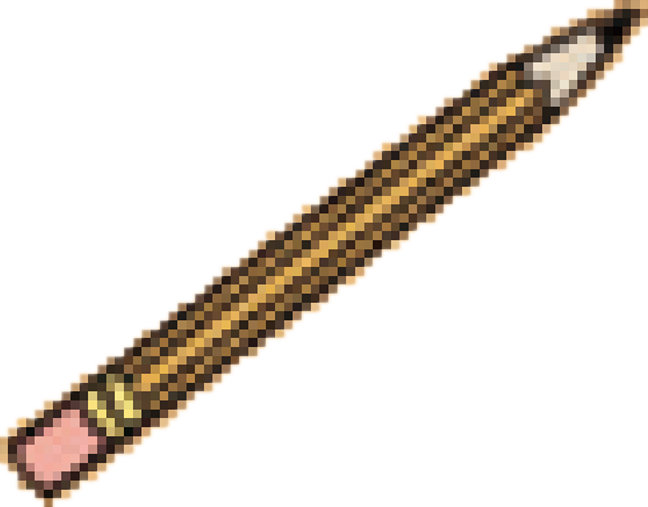 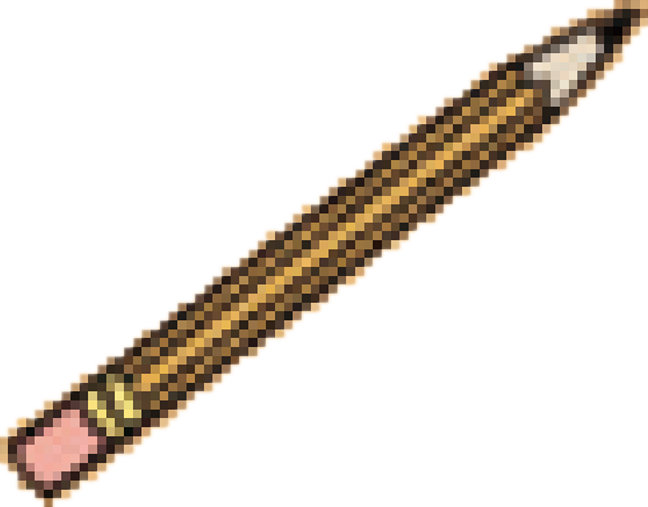 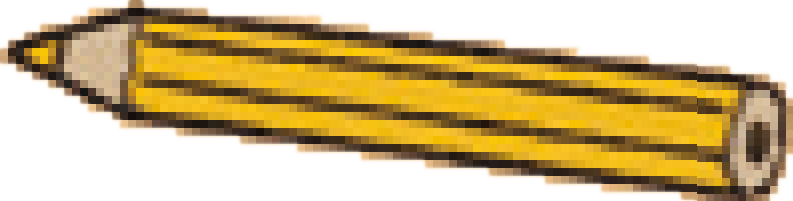 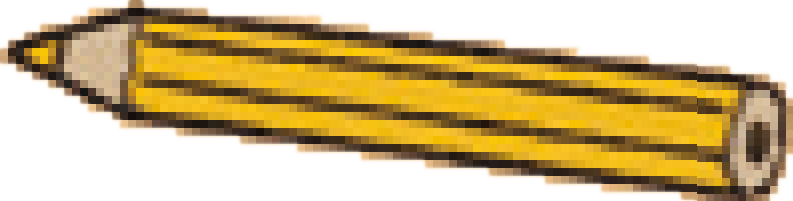 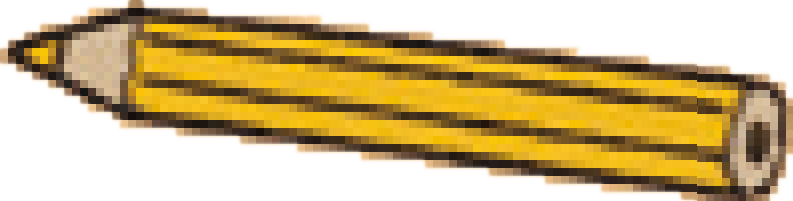 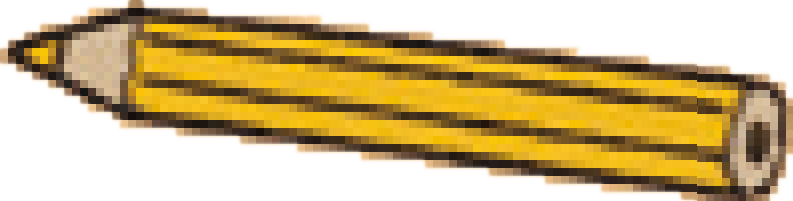 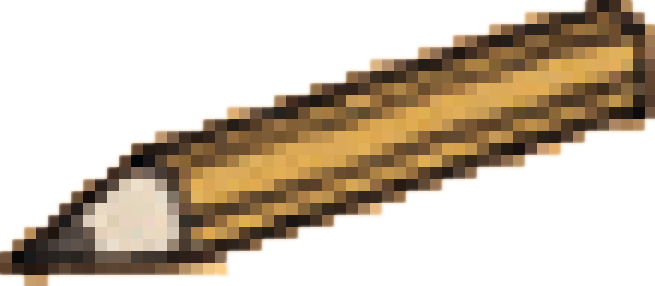 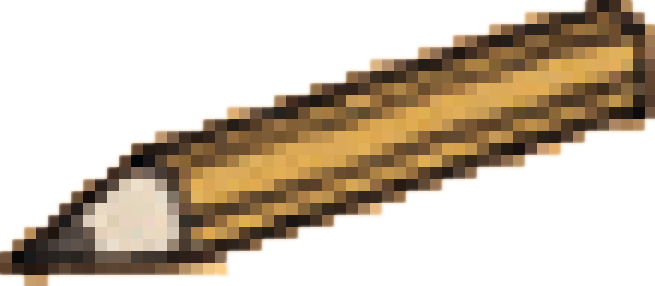 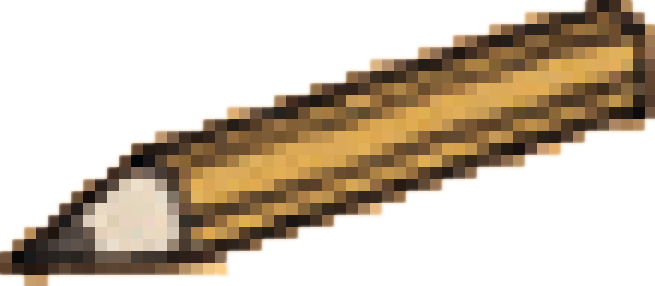 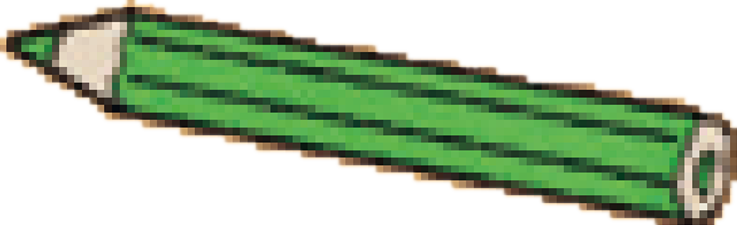 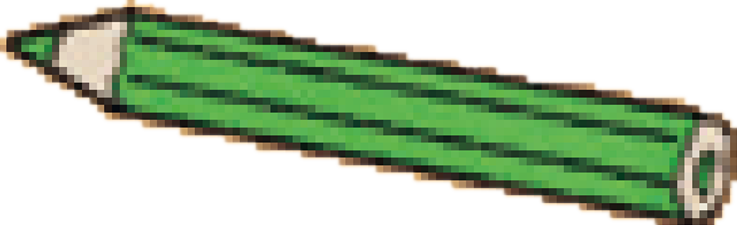 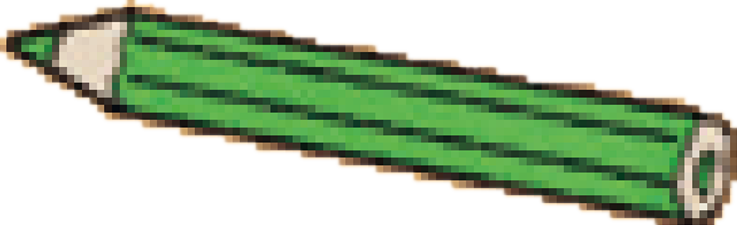 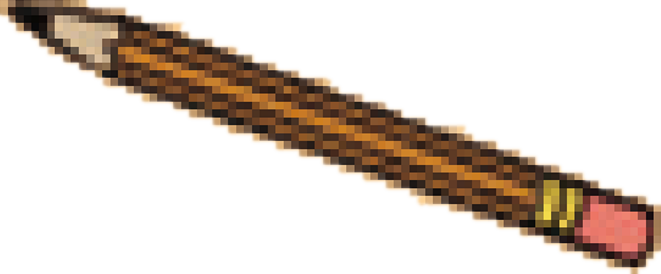 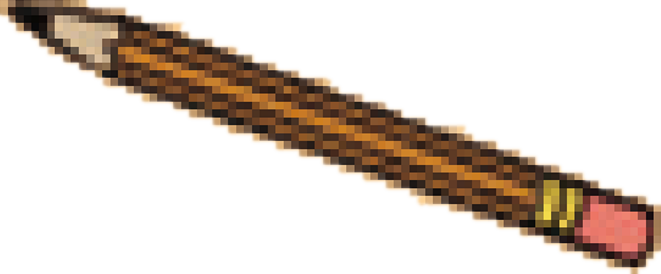 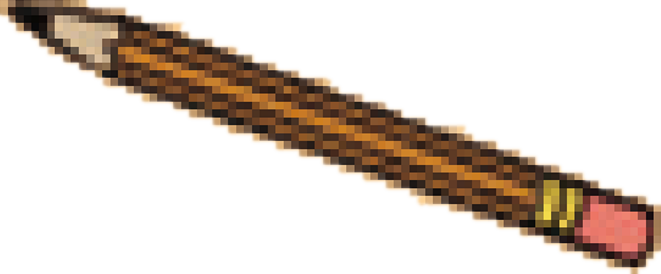 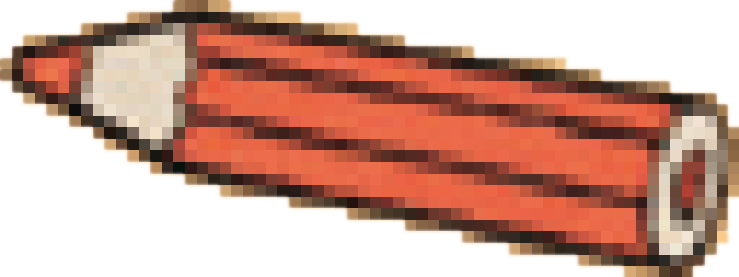 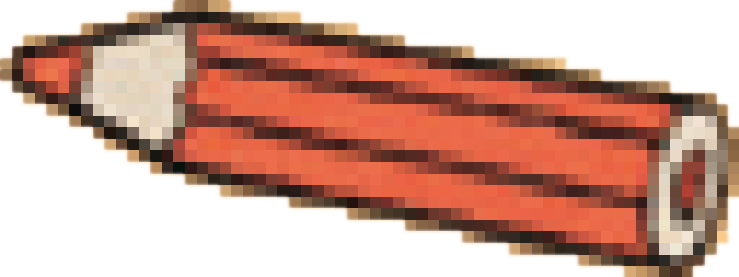 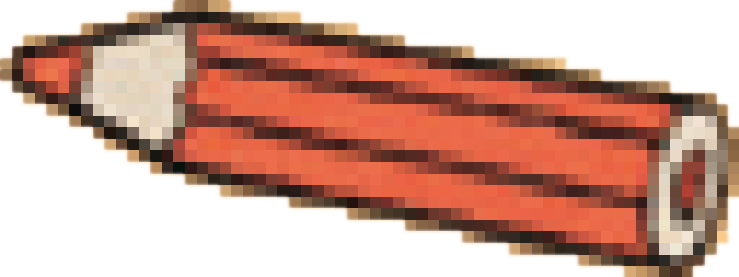 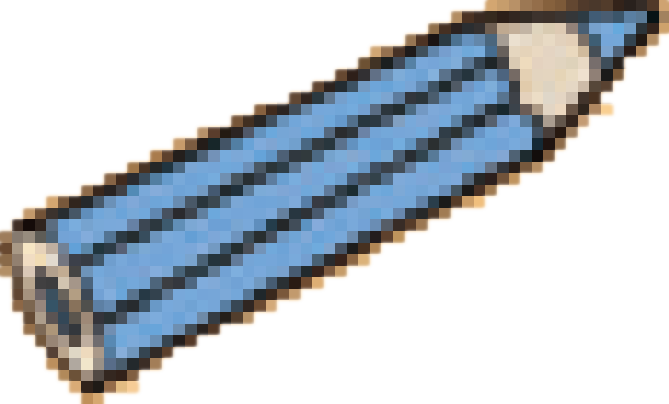 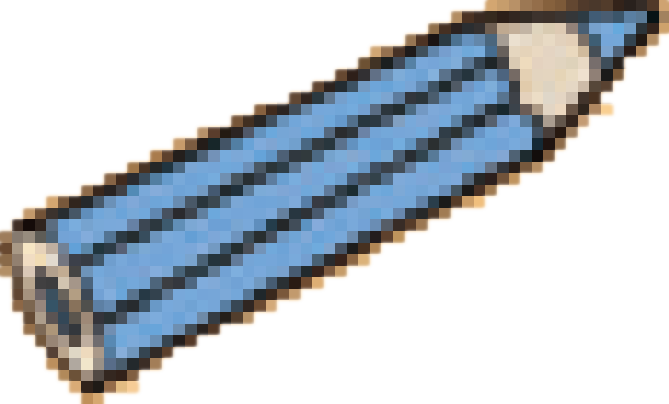 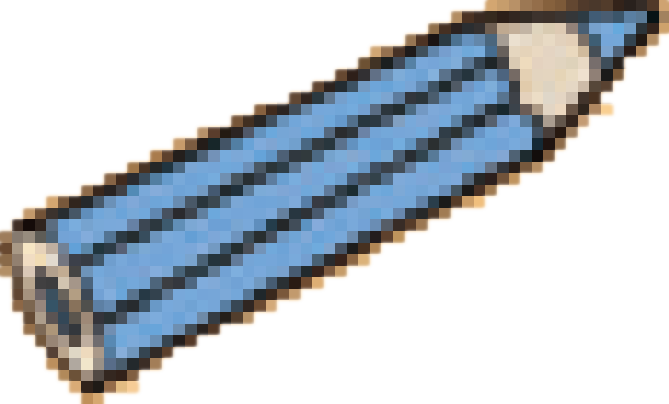 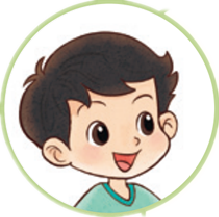 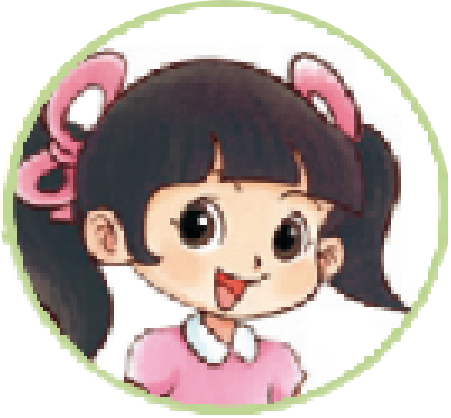 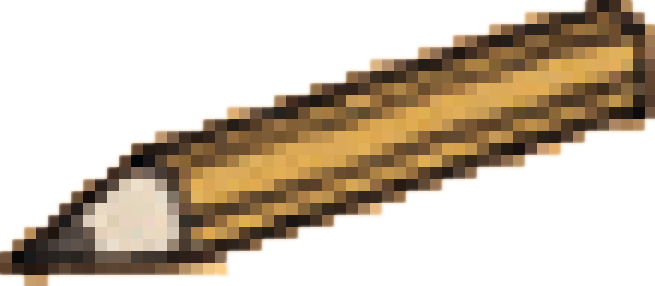 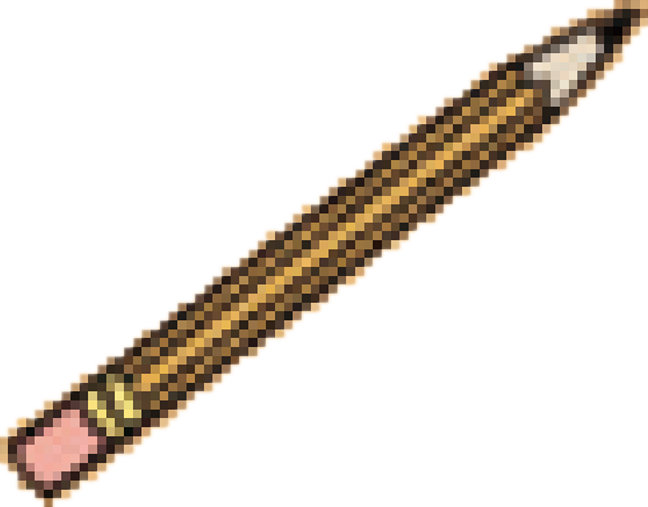 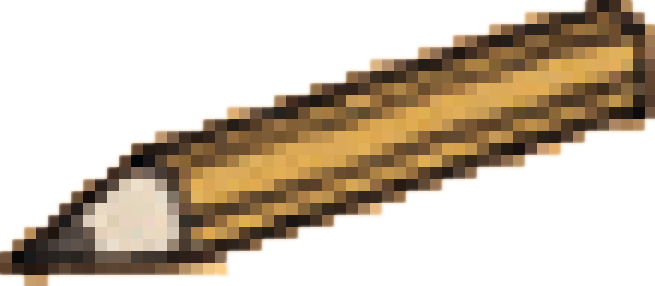 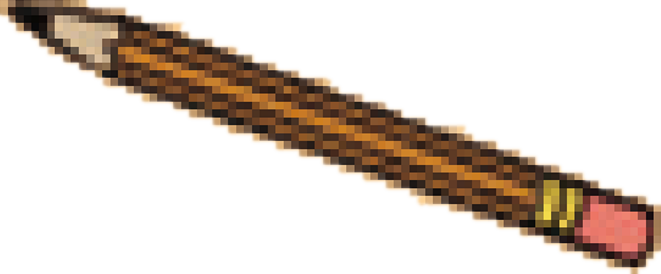 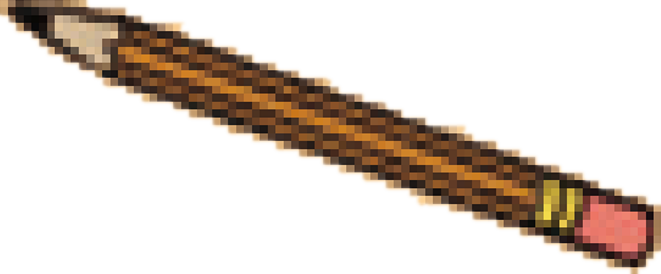 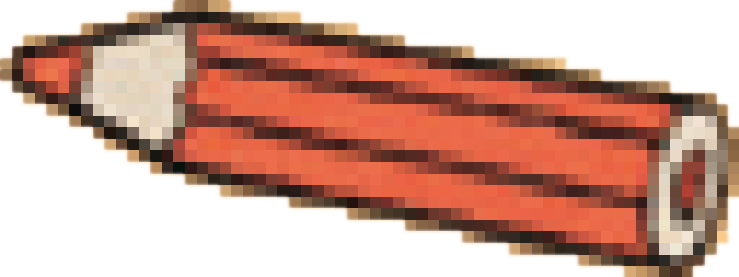 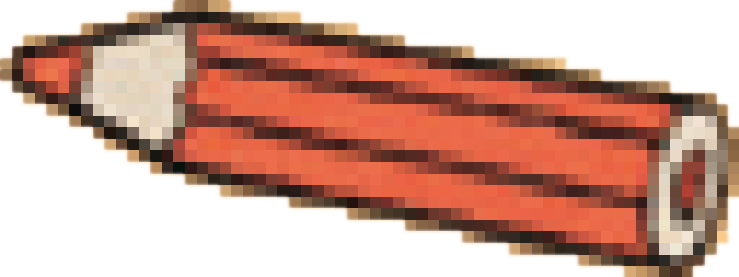 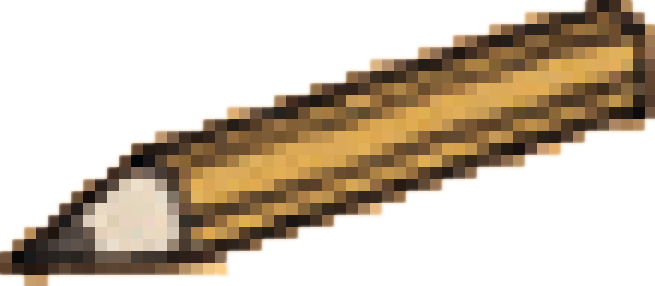 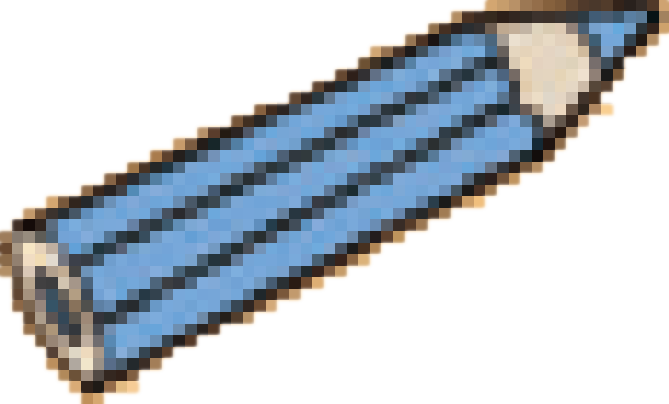 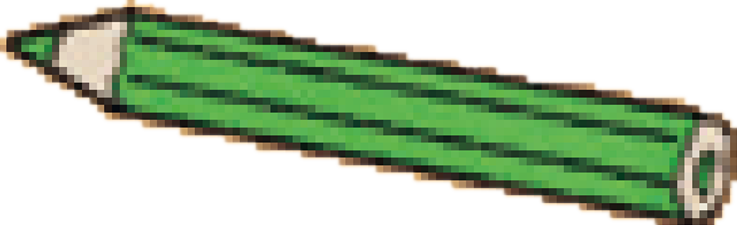 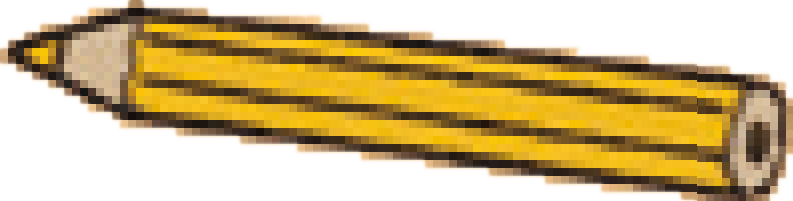 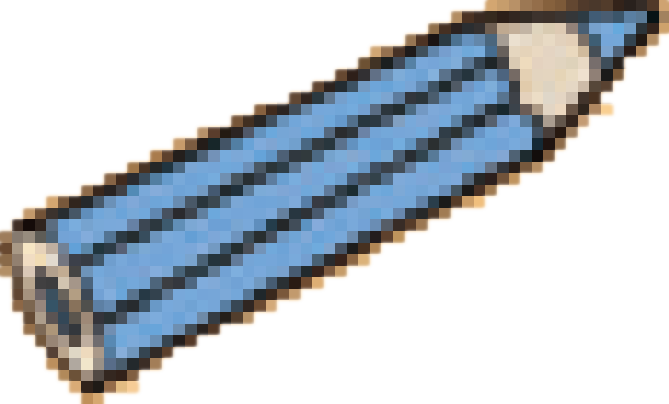 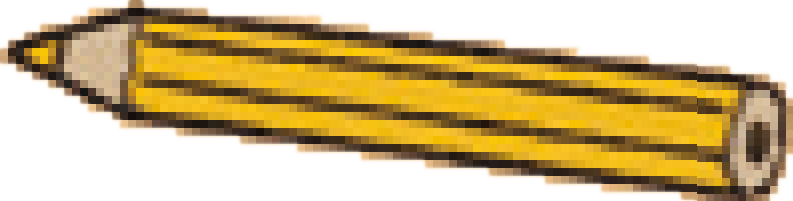 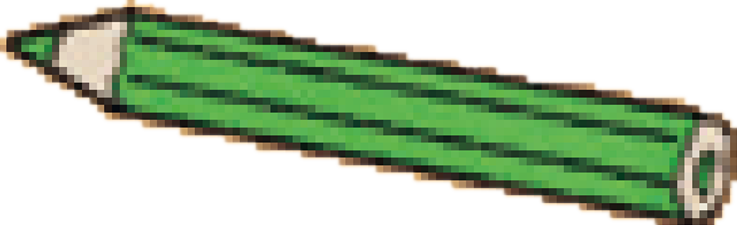 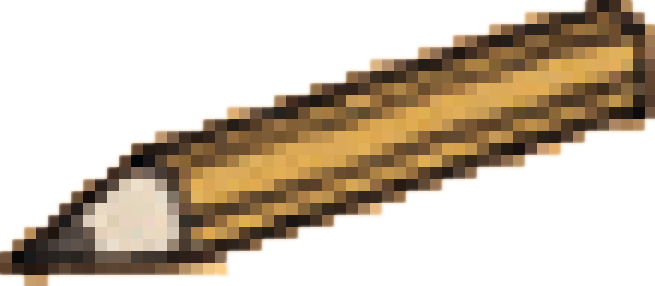 你有什么分类的好方法，与同伴说一说。
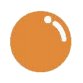 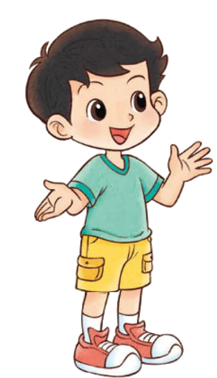 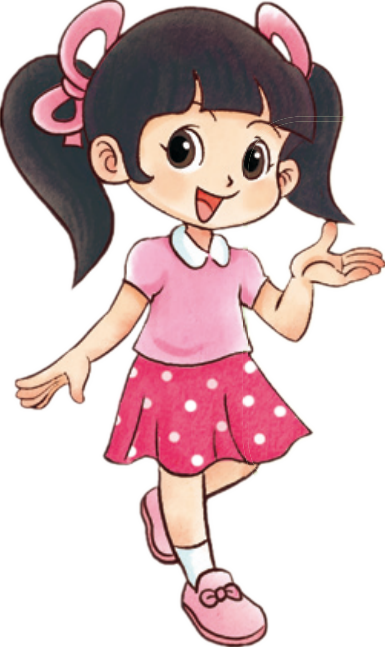 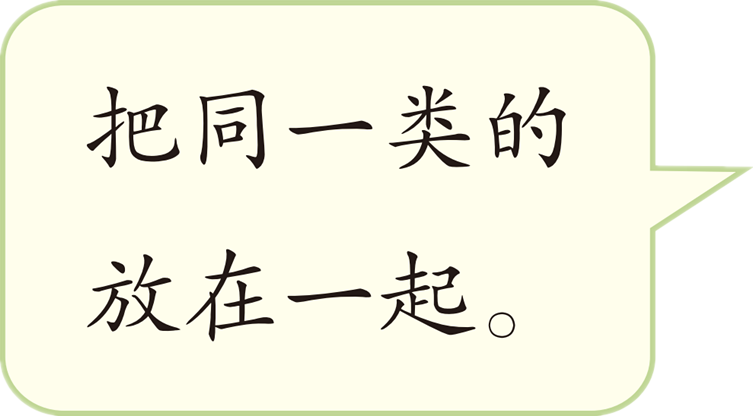 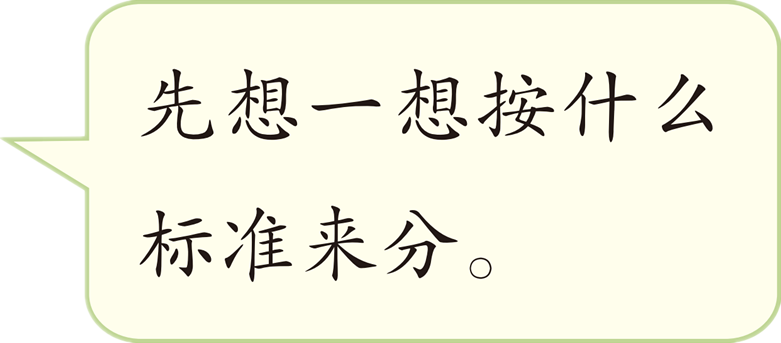 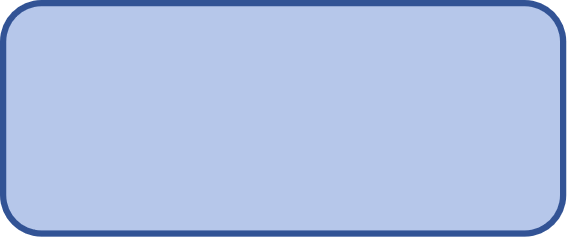 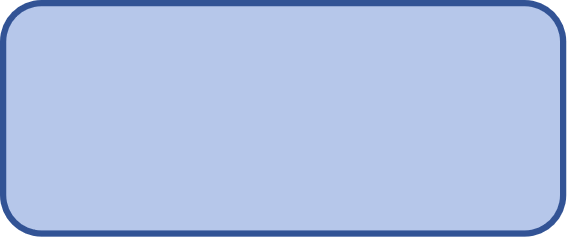 餐具
玩具
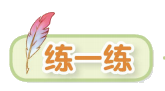 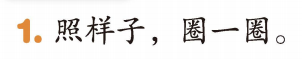 把同类的涂上相同的颜色。
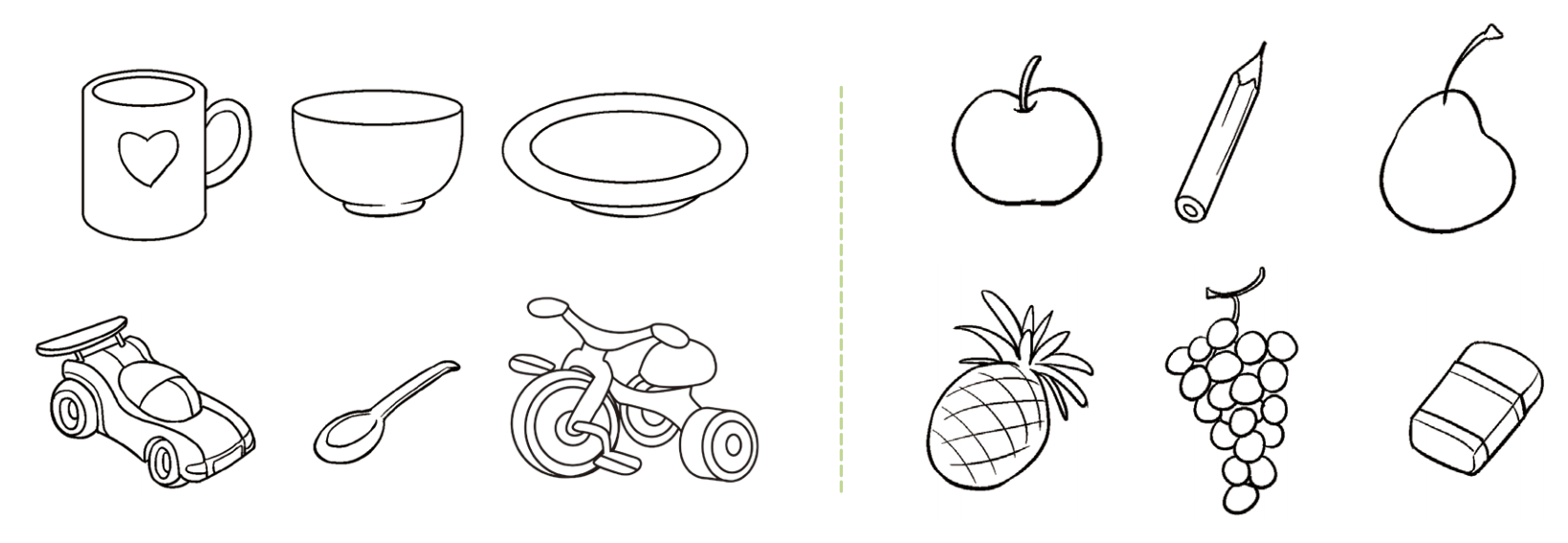 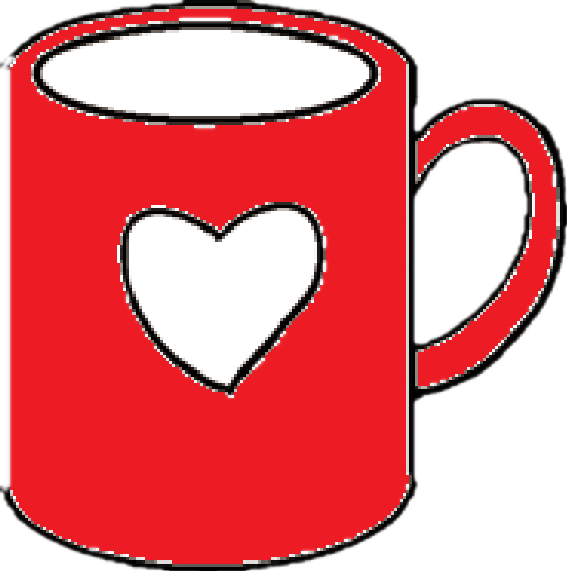 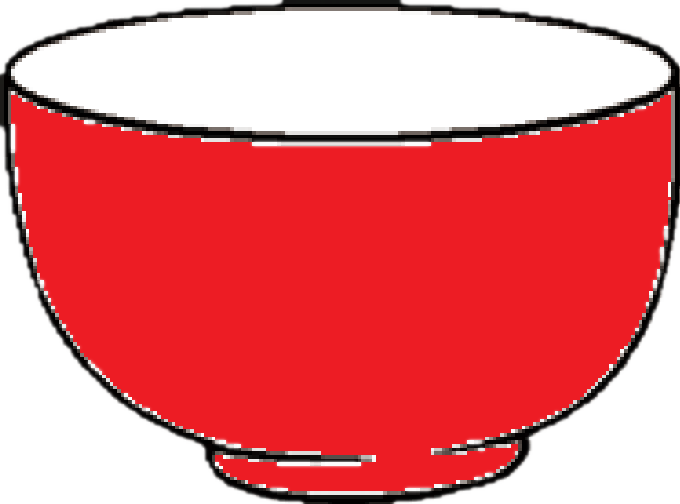 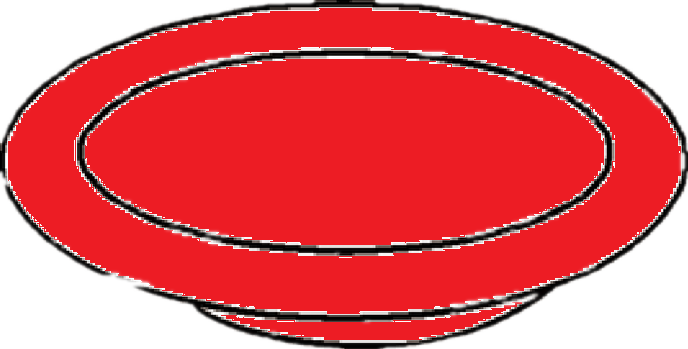 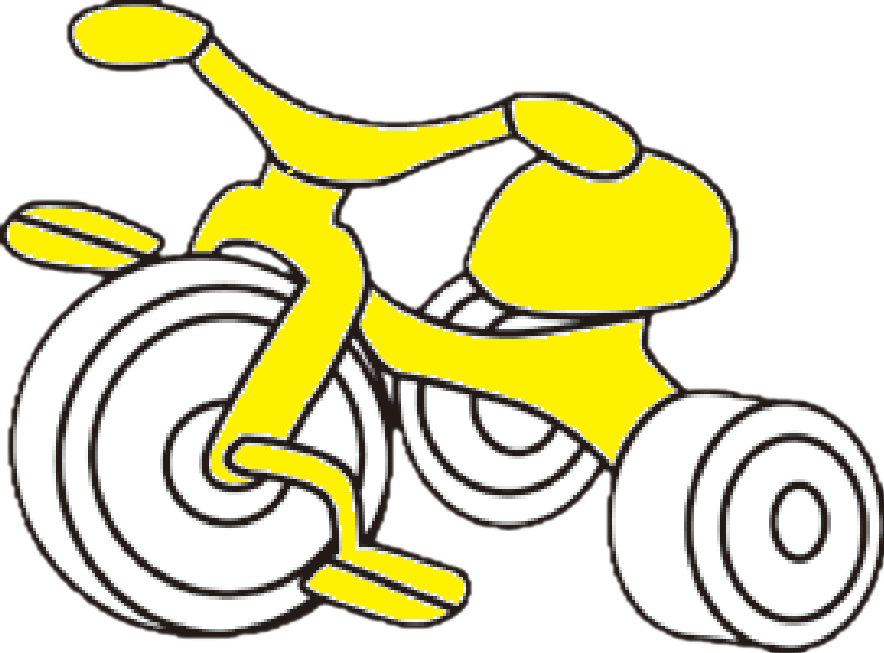 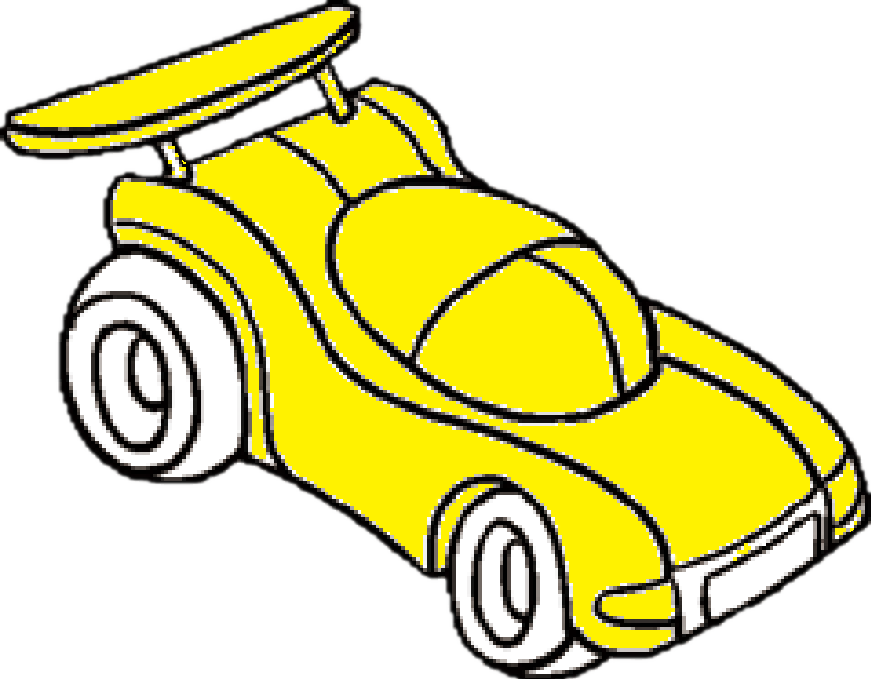 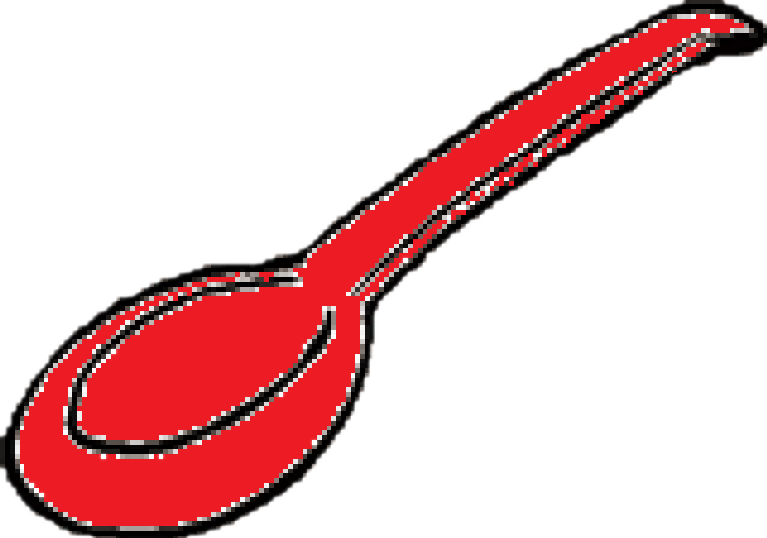 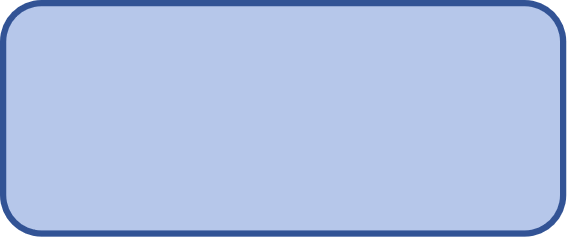 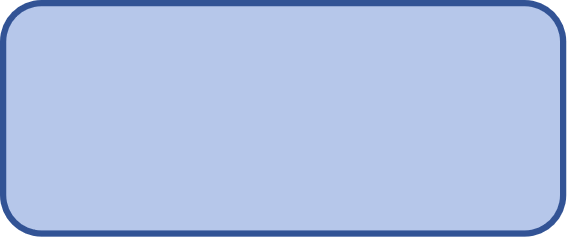 水果
文具
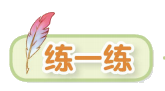 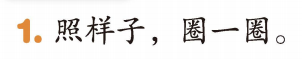 把同类的涂上相同的颜色。
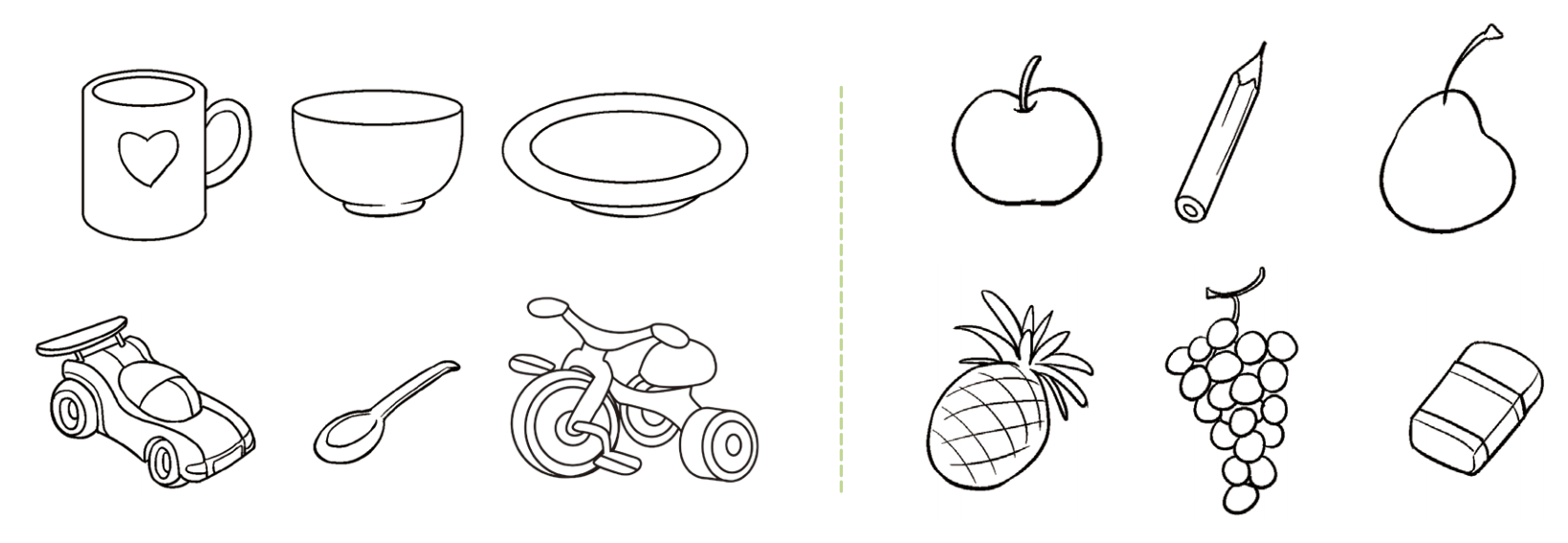 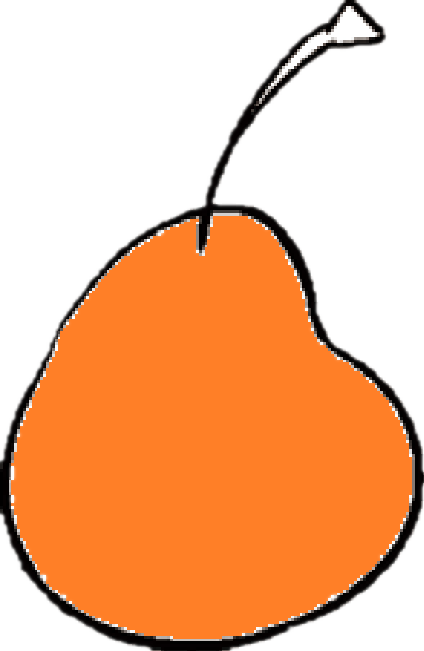 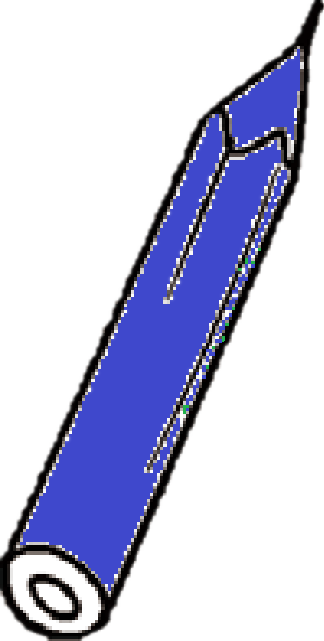 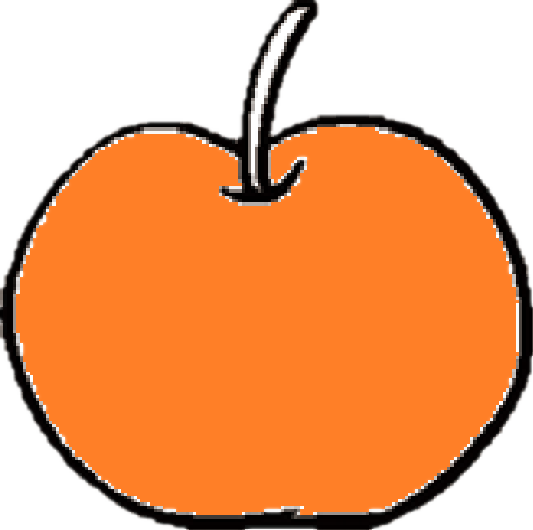 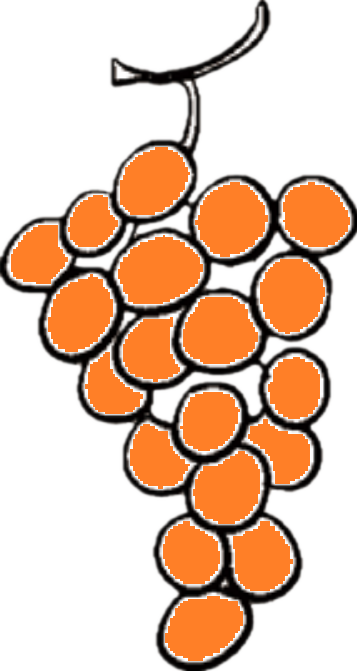 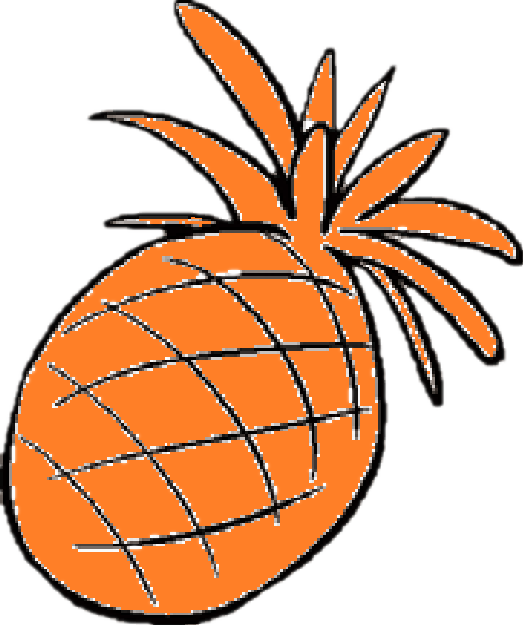 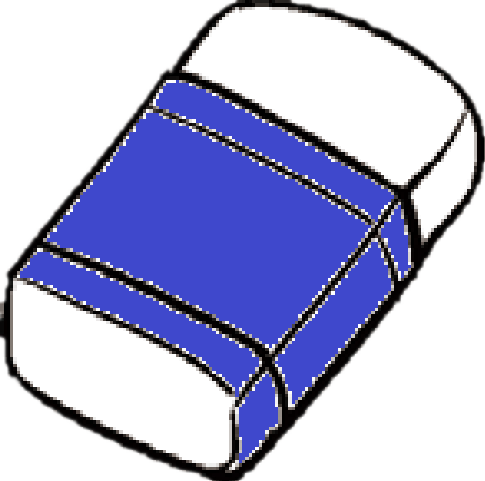 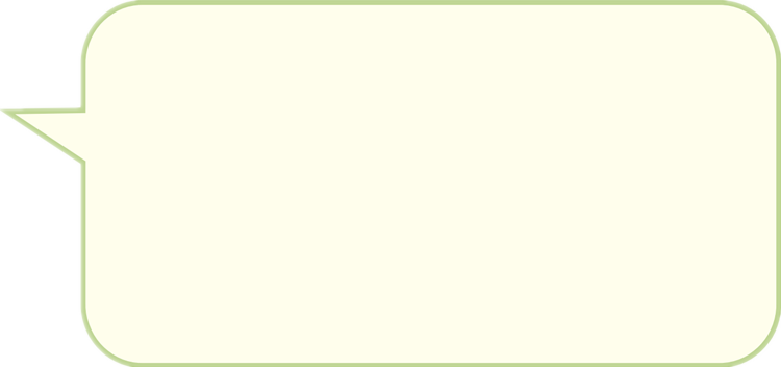 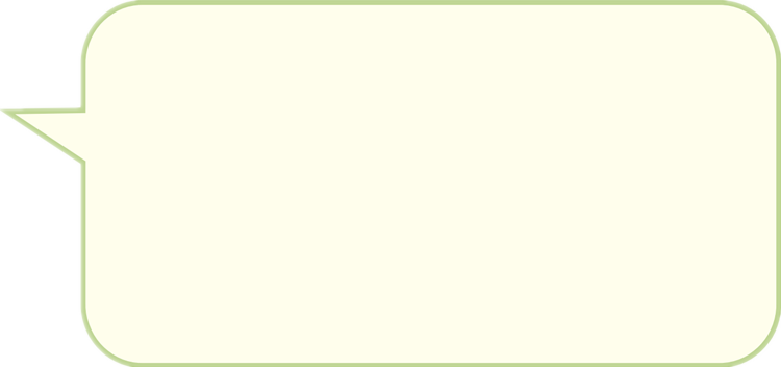 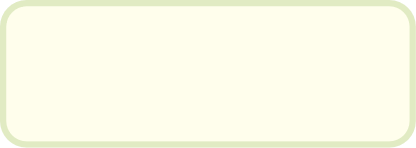 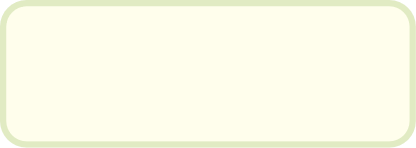 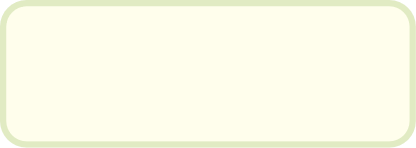 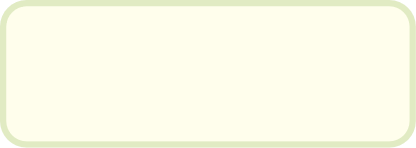 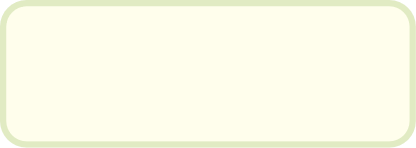 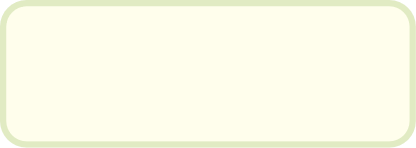 我按颜色分。
圆形
我按形状分。
正方形
三角形
黄色
蓝色
绿色
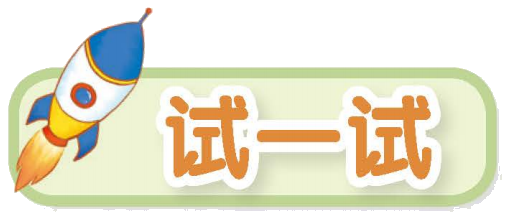 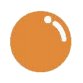 说一说，你打算怎么分？
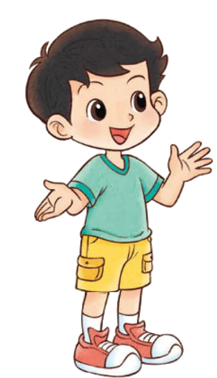 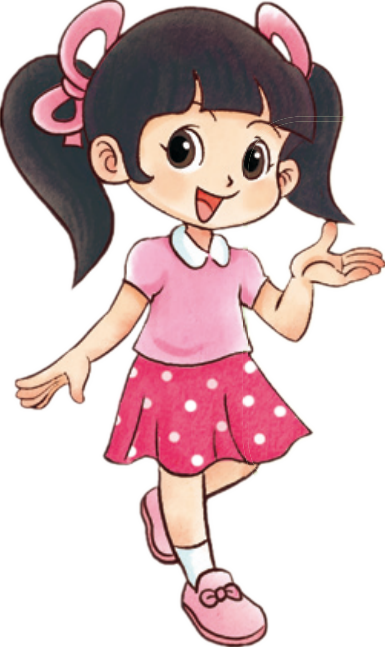 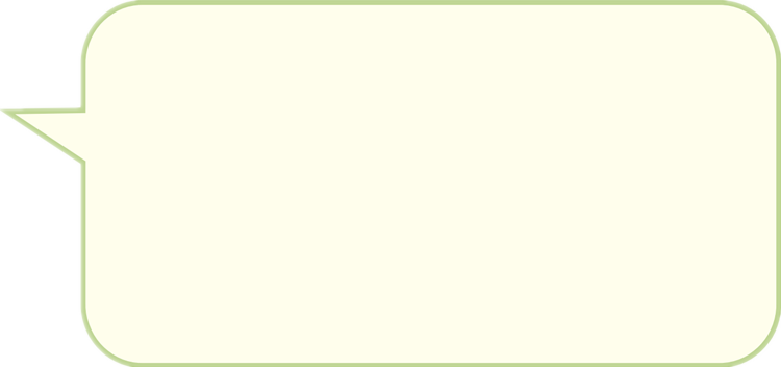 按颜色分。
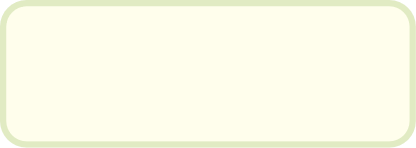 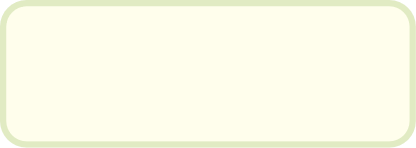 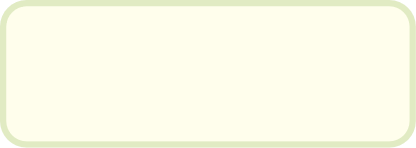 黄色
蓝色
绿色
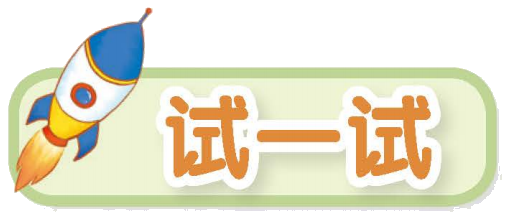 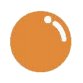 把附页中的图剪下来，分一分。
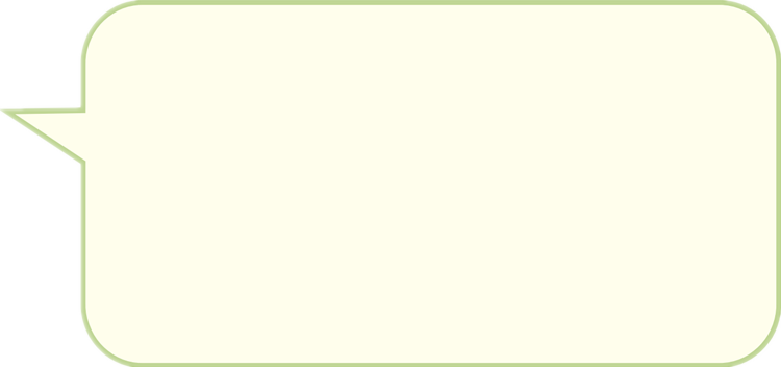 按形状分。
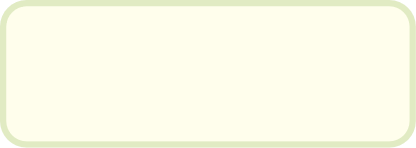 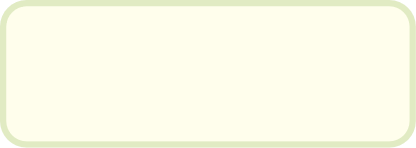 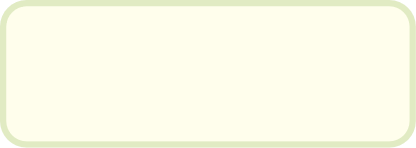 圆形
正方形
三角形
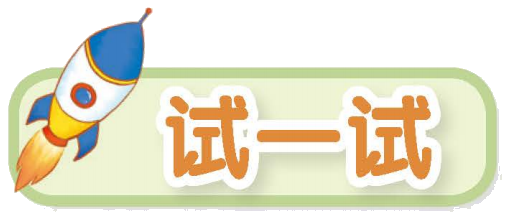 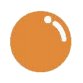 把附页中的图剪下来，分一分。
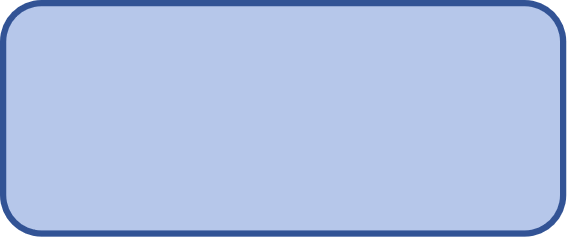 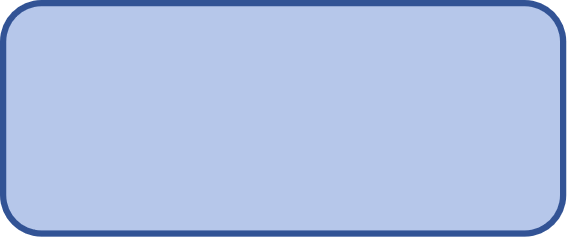 按颜色分。
按形状分。
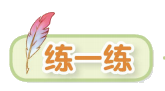 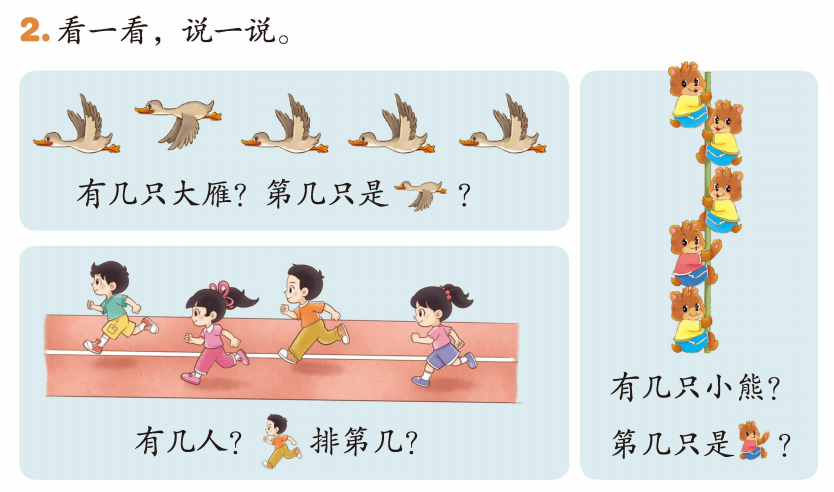 按要求分一分，说一说。
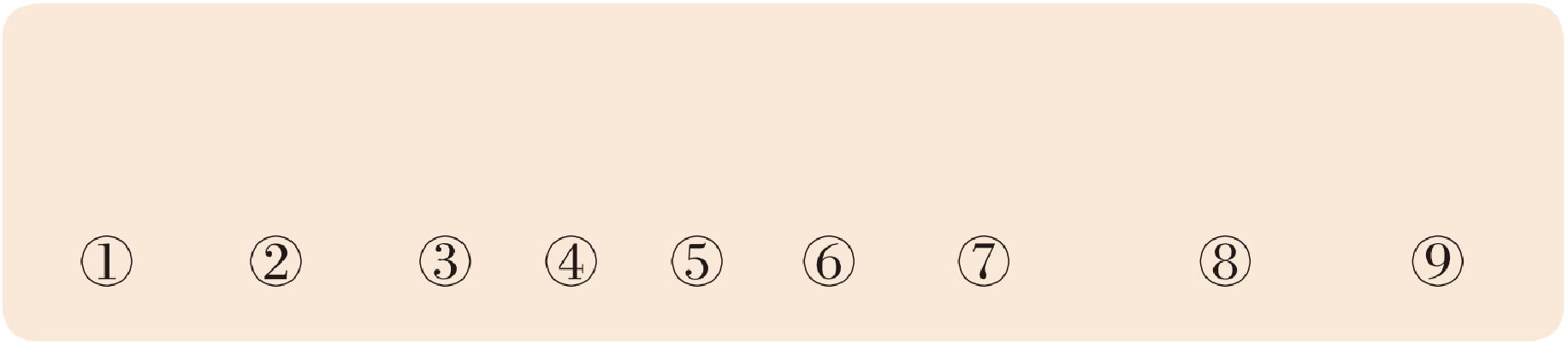 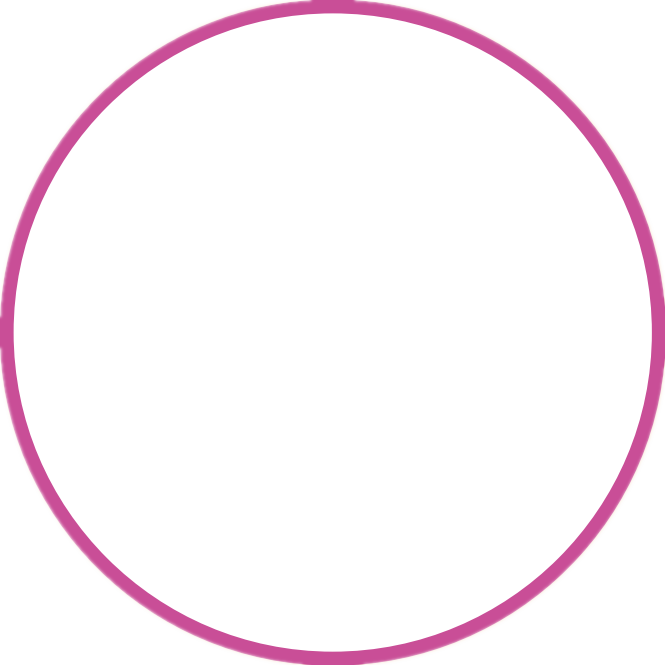 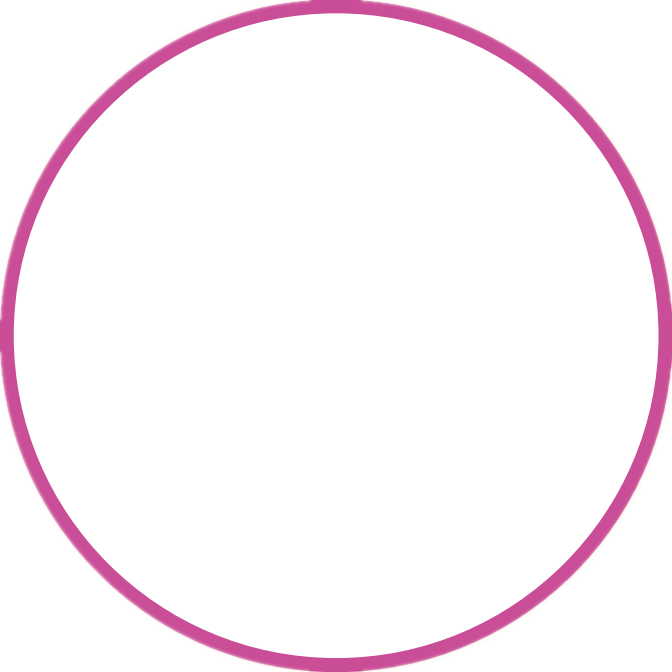 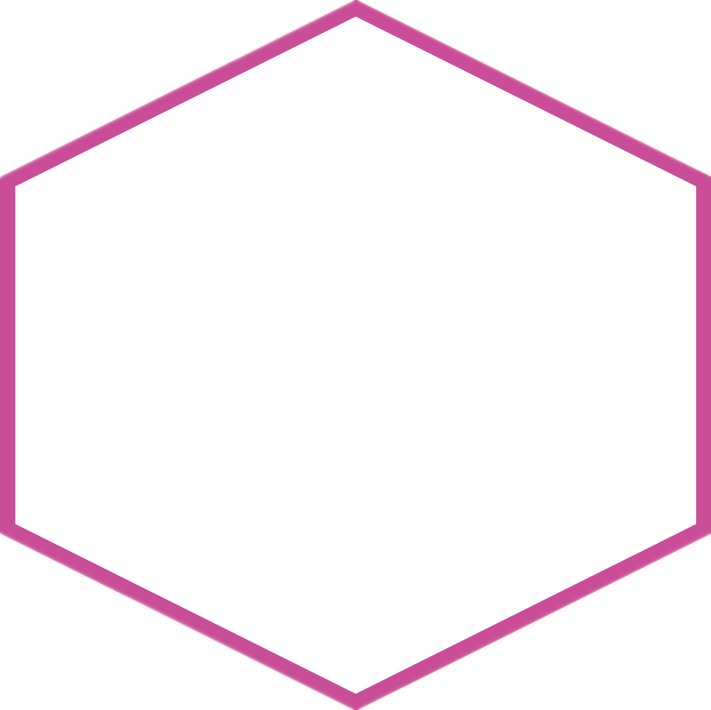 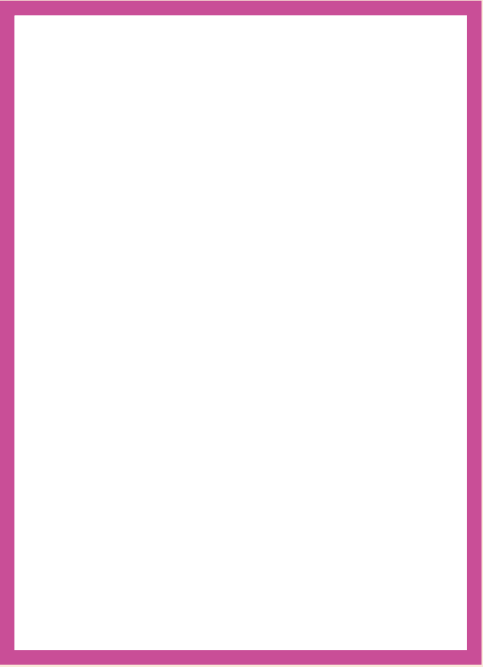 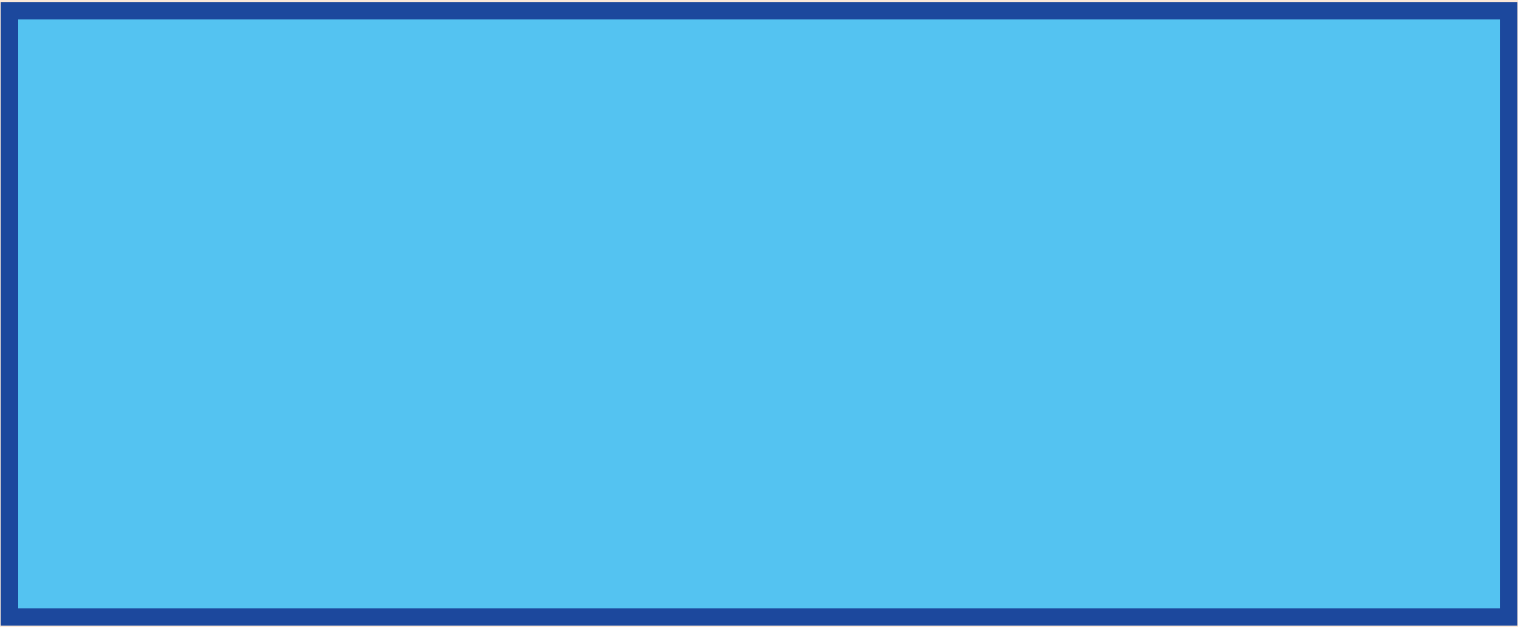 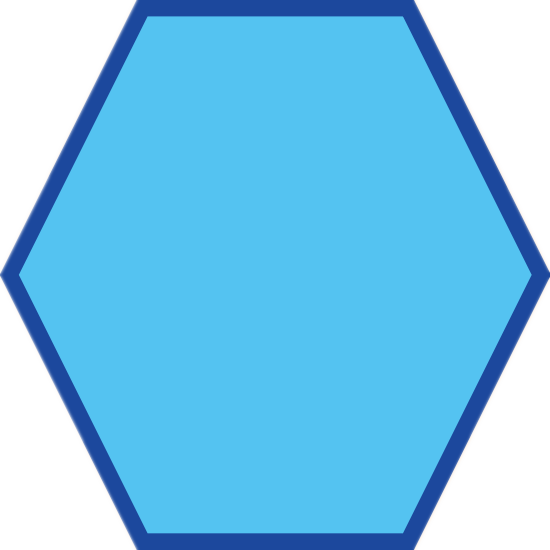 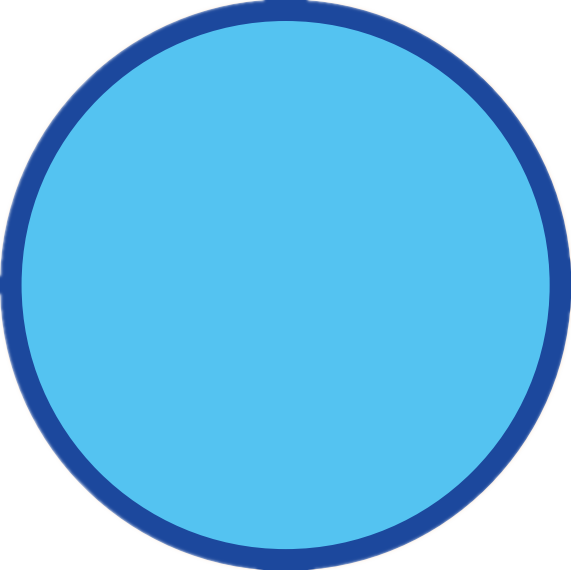 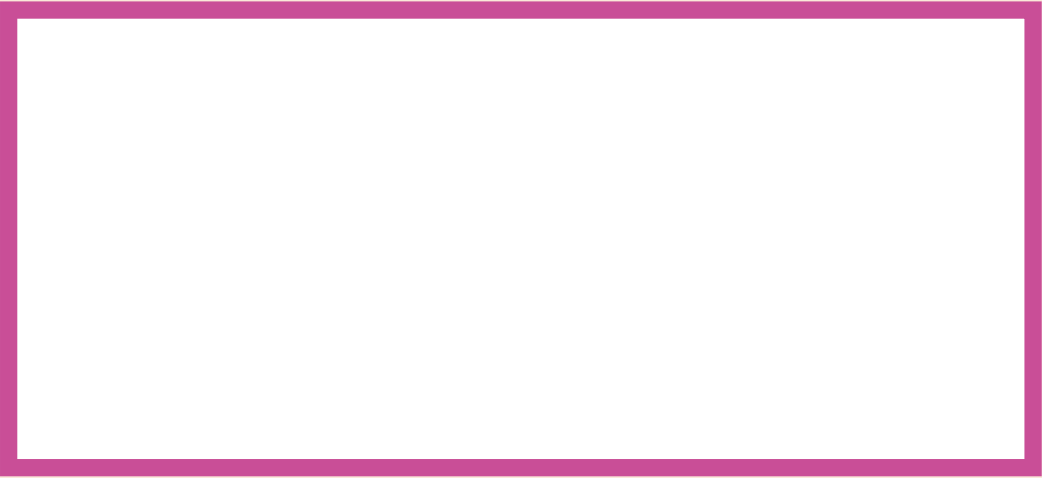 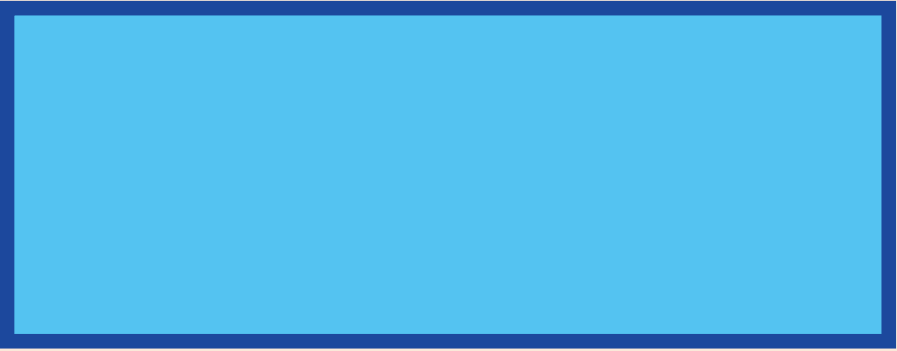 ⑧
⑨
④
⑤
①
③
⑦
⑥
②
分成两类：
④
⑧
⑤
①
③
②
⑦
⑥
⑨
分成三类：
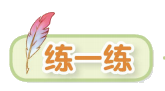 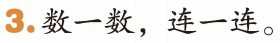 看一看，说一说它们是怎么分类的。
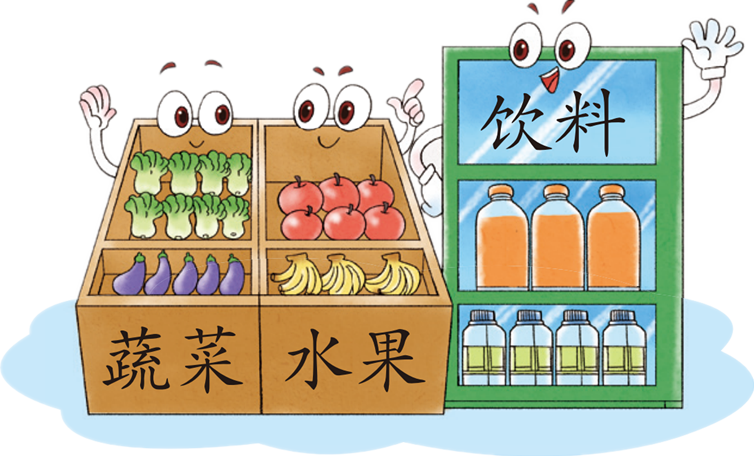 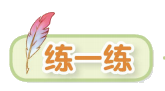 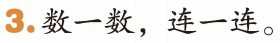 看一看，说一说它们是怎么分类的。
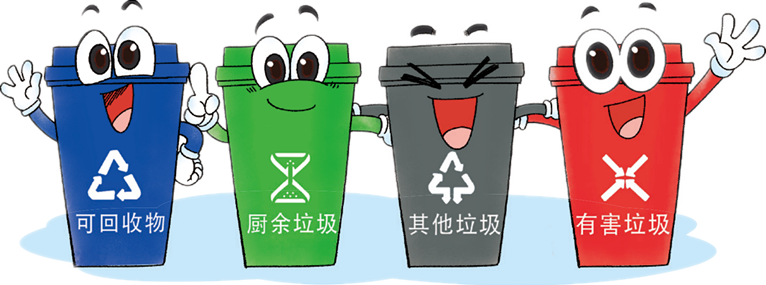 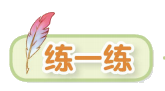 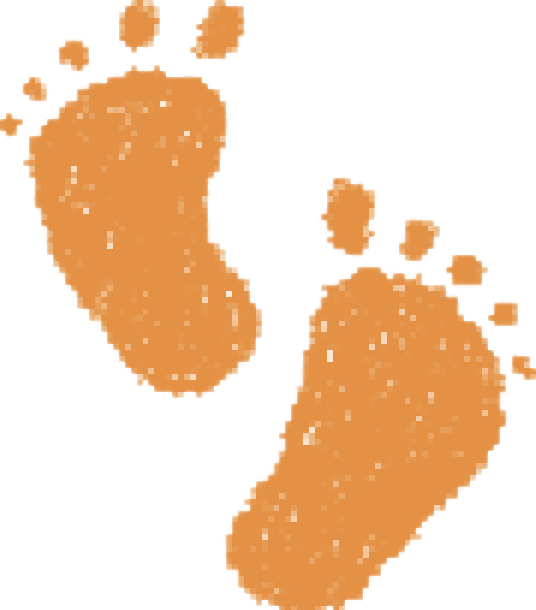 想一想，你最喜欢本单元的哪个活动？还有好奇的问题吗？
你学到了什么？